Asphalt Pavement Cracking Models and Calculations
A Journey through the PMED Engine
Pavement Behavior and Performance Factors
Nature of Performance Models
Empirical
Mechanistic
“Historically, the analysis of pavement systems dates back to the late 1920’s when Empirical design methods were first introduced.”…

…“It was not until sixties that mechanistic-empirical procedures started to be implemented for the pavement analysis and design.”

– AASHTO 2002 Design Guide
Observation based prediction
Theory based prediction
Completeness of observed data?
Completeness of theory?
Less computing power needed
More computing power needed
Limitations of Early AASHTO Design Guide
Evolution to AASHTO Pavement ME Design (PMED)
NCHRP 1-37A Development of the 2002 Guide for the Design of New and Rehabilitated Pavement Structures(1998-2004)
AASHTOWare DARWin-ME(2011)
AASHTOWare PMED v2.2 – v3.0 (2015-2022)
AASHTO Joint Technical Committee on Pavements recommends development of ME design method (1996)
MEPDG v1.1 (2004)
AASHTO 1986 Guide includes a section on thestate of knowledge on ME design concepts
PMED Version Release Notes – Asphalt Pavements
Inputs for a Asphalt Pavement Response Models
Asphalt Pavement Response – Typical Critical Locations
– AASHTO 2002 Design Guide
Example Methods for Determining Stresses, Strains, and Deformations
Analytical (e.g., Burmister solution)
Multilayer elastic theory 
Rate-independent
Viscoelastic
Finite difference methods
Finite element methods
General purpose
Pavement-specific
Boundary element methods
Hybrid methods
UltimateStrength
Deforming force per unit area
YieldStrength
Fracture
Stress
Relative change in length due to deforming force
Strain
– AASHTO 2002 Design Guide
Required Capabilities of Asphalt Layer Response Model
Linear material model for asphalt, other bound, and unbound layers
Stress-dependent material model for unbound materials
Loads from single or multiple wheel configurations
Interface conditions (e.g., fully bonded, full slip, intermediate condition) between layers
– AASHTO 2002 Design Guide
PMED Asphalt Pavement Cracking Models
Fatigue cracking
Bottom-up
Top-down
Transverse cracking
Reflection cracking
Fatigue
Transverse
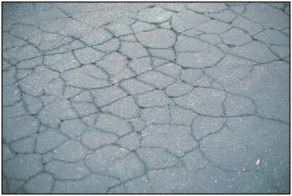 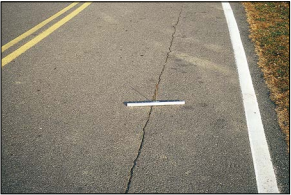 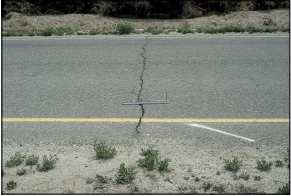 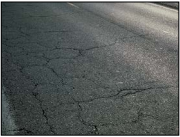 Quick Polls
Asphalt Cracking Distress Types
NCHRP 1-37A Fatigue Models Evaluated
Constant stress – load is maintained, and strain varies; thick pavements in the field generally perform closer to a constant stress mode
Constant strain – strain level is maintained, and load (stress) varies; thin pavements in the field generally perform closer to a constant strain mode
NCHRP 1-37A Final Fatigue Cracking Model
Bottom-up cracking final calibration model:



Top-down cracking final calibration model:
Where, 
  C1 = 1.0
  C2 = 1.0
  C2 = -2.40874 – 39.748*(1+hac)-2.856
  C1 = -2* C2
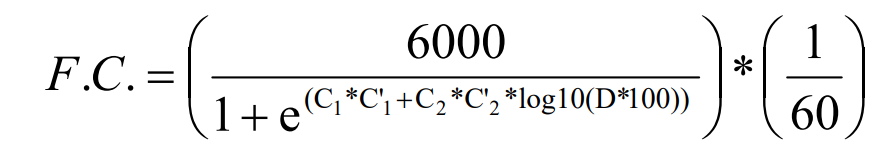 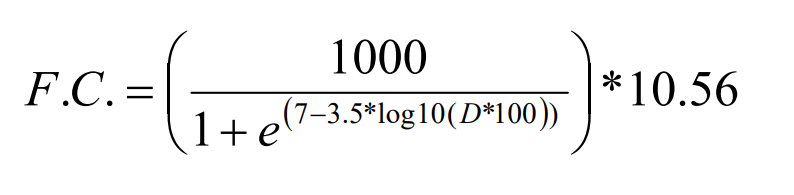 D = damage (%)
NCHRP 1-37A Final Fatigue Cracking Model (continued…)
Damage
“Distress (or damage) is estimated and accumulated for each analysis interval (NCHRP 1-37A Final Report)”
Miner’s Law:
Considers:
Changes in dynamic modulus due to hardening of the asphalt binder
Monthly variation temperature and moisture changes in pavement layers
Loading frequency and axle configuration (singles, doubles, tridem, and quads)
Where,
  D = damage
  T = total number of periods
  ni = actual traffic for period i
  Ni = traffic allowed for period i
PMED Load-Related Cracking Prediction Model
Thickness Correction Term (CH)
For bottom-up or alligator cracking:



For top-down or longitudinal cracking 
CH term was removed in the 2021 MOP Supplement and replaced with…
MOP 2021 SupplementTop-down Cracking Prediction Model (NCHRP 1-52)
Fracture mechanics model based on Paris’ Law
f(loading and temperature)
J-integral
Where,
  dc = change or growth in crack length
  dN = increase in loading cycles during a time increment
  A’, n’ = fracture properties of asphalt mixture
  v = Poisson’s ratio
  ER = representative elastic modulus
  KI = stress intensity factor in Mode I (crack opening)
  KII = stress intensity factor in Mode II (in-plane shear)
  KIII = stress intensity factor in Mode III (out-of-plane shear)
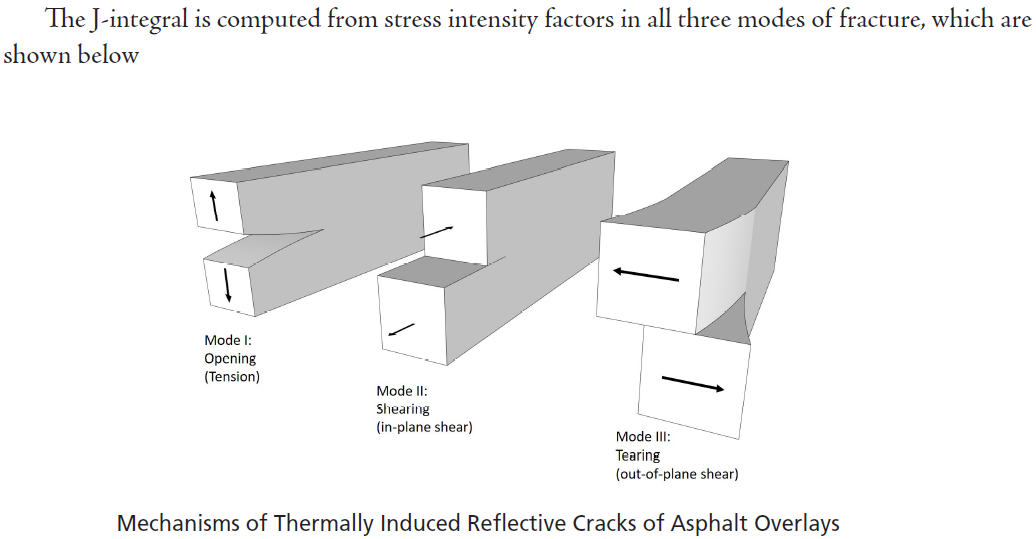 Mode I
Mode II
Mode III
MOP 2021 SupplementTop-down Cracking Prediction Model (continued…)
Fracture parameter n’




A’ parameter
Where,
   = shape parameter
  m, E1 = relaxation modulus parameter, aged asphalt
  Pb = percent asphalt binder by weight of mix (%)
  Va = air voids (%)
Where,
  n = asphalt mixture fracture property
MOP 2021 SupplementTop-down Cracking Prediction Model (continued…)
Time to crack initiation
Where,
  t0 = time to crack initiation (days)
  KL1-5 = calibration coefficients
  a0/2A0 = energy parameter, f (total asphalt thickness and stiffness)
  HT = annual number of days above 89.6 °F
  LT = annual number of days below 32 °F
  AADTT = average annual daily truck traffic (initial year)
  m, E1 = relaxation modulus parameter, aged asphalt
  ha = asphalt layer thickness
MOP 2021 SupplementTop-down Cracking Prediction Model (continued…)
Top-down cracking total area
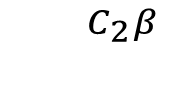 Where,
  L(t) = top-down cracking total lane area (%)
  Lmax = maximum area of top-down cracking (%)
  C1-3 = calibration coefficients
  ρ = scale parameter = 1 + 2 x month
  t = analysis month (days)
  t0 = time to crack initiation (days)
   = shape parameter = 0.7319 x (log10month)-1.2801
No. months to failure
Quick Polls
Stress and Strain
NCHRP 1-47 Sensitivity of MEPDG (v1.1) Inputs
Alligator cracking
Hypersensitive – E* Alpha, E* Delta, hac
Very sensitive – air voids, surface shortwave absorptivity, effective binder volume, Poisson’s ratio
Sensitive – unit weight, heat capacity, low and high temperature, thermal conductivity
Longitudinal cracking
Hypersensitive – E* Alpha, E* Delta, hac
Very sensitive – air voids, surface shortwave absorptivity, effective binder volume, Poisson’s ratio
Sensitive – unit weight, heat capacity, high temperature, thermal conductivity
[Speaker Notes: NSI = normalized sensitivity index – average percent change of predicted distress relative to its design limit caused by %change in the design input]
PMED Calibration Factors
PMED distress models calibrated using a large set of sections from multiple experiments—primarily the LTPP database
User has the option to adjust calibration factors based on local or regional data sets
Guidance for agency-specific adjustment factor in Guide for the Local Calibration of the Mechanistic-Empirical Pavement Design Guide
Transfer Function Calibration – Factors to Adjust
– AASHTO 2010 Local Calibration Guide
QUESTIONS?